Text editing →

Add and create tables →
Insert charts → 		Editing data in charts →
Insert Excel data →
Pictures edition →		Replace picture →
Show ribbon options (if hided) →	Customize ribbon →

Adding and arrange slides →
1_TITLE (1, 2, 3)  →
2_AGENDA (1, 2, 3)  →
3_SECTION (1, 2, 3, 4)  →
4_TEXT (1, 2, 3, 4, 5, 6)  →
5_TEXT+PICTURE (1, 2, 3, 4, 5, 6)  →
6_CHARTS&DIAGRAMS  →
7_THANK YOU (1, 2)  →
Presentation title
Subtitle: delete if needed
Presentation title
Subtitle: delete if needed
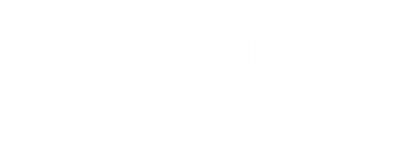 Presentation title
Subtitle: delete if needed
Agenda
1
Title of section 1
4
Title of section 4
Section subtitle
Section subtitle
2
5
Title of section 2
Title of section 5
Section subtitle
Section subtitle
3
6
Title of section 3
Title of section 6
Section subtitle
Section subtitle
16
Title of the presentation / section
www.arcticpaper.com
Agenda
1
Title of section 1
4
Title of section 4
Section subtitle
Section subtitle
2
5
Title of section 2
Title of section 5
Section subtitle
Section subtitle
3
6
Title of section 3
Title of section 6
Section subtitle
Section subtitle
17
Title of the presentation / section
www.arcticpaper.com
1
Title of section 1
TABLE of CONTENTS
2
Title of section 2
2
Title of section 3
4
Title of section 4
5
Title of section 5
6
Title of section 6
18
Title of the presentation / section
www.arcticpaper.com
TITLE OF SECTION 1
19
Title of the presentation / section
www.arcticpaper.com
TITLE OF SECTION 1
A brief description of the section's content. Delete this text frame if necessary.
20
Title of the presentation / section
www.arcticpaper.com
TITLE OF SECTION 1
A brief description of the section's content. Delete this text frame if necessary.
21
Title of the presentation / section
www.arcticpaper.com
TITLE OF SECTION 1
22
Title of the presentation / section
www.arcticpaper.com
Presentation title
Title of section 4
Title of section 3
Title of section 2
Title of section 1
23
Title of the presentation / section
www.arcticpaper.com
Title of slide
Sed ut perspiciatis
Unde omnis iste natus error sit voluptatem accusantium doloremque laudantium, totam rem aperiam, eaque ipsa quae ab illo inventore veritatis et quasi architecto beatae vitae dicta sunt explicabo. Sed quia non numquam eius modi tempora incidunt ut labore et dolore magnam aliquam quaerat voluptatem. Ut enim ad minima veniam, quis nostrum exercitationem ullam corporis suscipit laboriosam. 
Nemo enim ipsam
Voluptatem quia voluptas sit aspernatur aut odit aut fugit, sed quia consequuntur magni dolores eos qui ratione voluptatem sequi nesciunt. Lorem ipsum dolor sit amet, consectetur adipiscing elit, sed do eiusmod tempor incididunt ut labore et dolore magna aliqua.
24
Title of the presentation / section
www.arcticpaper.com
Title of slide
Sed ut perspiciatis
Unde omnis iste natus error sit voluptatem accusantium doloremque laudantium, totam rem aperiam, eaque ipsa quae ab illo inventore veritatis et quasi architecto beatae vitae dicta sunt explicabo.
Nemo enim ipsam
Voluptatem quia voluptas sit aspernatur aut odit aut fugit, sed quia consequuntur magni dolores eos qui ratione voluptatem sequi nesciunt. Ut enim ad minim veniam, quis nostrud exercitation ullamco laboris nisi ut aliquip ex ea commodo consequat. 
Consectetur adipisci velit
Sed quia non numquam eius modi tempora incidunt ut labore et dolore magnam aliquam quaerat voluptatem. Ut enim ad minima veniam, quis nostrum exercitationem ullam corporis suscipit laboriosam. 
Lorem ipsum dolor sit amet, consectetur adipiscing elit, sed do eiusmod tempor incididunt ut labore et dolore magna aliqua. Ut enim ad minim veniam, quis nostrud exercitation ullamco laboris nisi ut aliquip ex ea commodo consequat. Unde omnis iste natus error sit voluptatem accusantium doloremque laudantium.
25
Title of the presentation / section
www.arcticpaper.com
Title of slide
PART 3
PART 2
PART 1
Lorem ipsum dolor sit amet, consectetur adipiscing elit, sed do eiusmod tempor incididunt ut labore et dolore magna aliqua. Ut enim ad minim veniam, quis nostrud exercitation ullamco laboris nisi ut aliquip.
Lorem ipsum dolor sit amet, consectetur adipiscing elit, sed do eiusmod tempor incididunt ut labore et dolore magna aliqua. Ut enim ad minim veniam, quis nostrud exercitation ullamco laboris nisi ut aliquip.
Lorem ipsum dolor sit amet, consectetur adipiscing elit, sed do eiusmod tempor incididunt ut labore et dolore magna aliqua. Ut enim ad minim veniam, quis nostrud exercitation ullamco laboris nisi ut aliquip.
26
Title of the presentation / section
www.arcticpaper.com
Title of slide
Lorem ipsum dolor sit amet, consectetur adipiscing elit, sed do eiusmod tempor incididunt ut labore et dolore magna aliqua.Ut enim ad minim veniam, quis nostrud exercitation ullamco laboris nisi.
Duis aute irure dolor in reprehenderit in voluptate velit esse cillum dolore eu fugiat nulla pariatur. At vero eos et accusamus et iusto odio dignissimos.
Sed ut perspiciatis unde omnis iste natus error sit voluptatem accusantium doloremque laudantium, totam rem aperiam, eaque ipsa quae ab illo inventore veritatis et quasi architecto beatae vitae dicta sunt explicabo.
Nemo enim ipsam voluptatem quia voluptas sit aspernatur aut odit aut fugit, sed quia.
27
Title of the presentation / section
www.arcticpaper.com
Lorem ipsum dolor sit amet, consectetur adipiscing elit, sed do eiusmod tempor incididunt ut labore et dolore magna aliqua. Ut enim ad minim veniam, quis nostrud exercitation ullamco laboris nisi.
28
Title of the presentation / section
www.arcticpaper.com
Lorem ipsum dolor sit amet, consectetur adipiscing elit, sed do eiusmod tempor incididunt ut labore et dolore magna aliqua. Ut enim ad minim veniam, quis nostrud exercitation ullamco laboris nisi.
29
Title of the presentation / section
www.arcticpaper.com
Title of slide
Lorem ipsum dolor sit amet, consectetur adipiscing elit, sed do eiusmod tempor incididunt ut labore et dolore magna aliqua. Ut enim ad minim veniam, quis nostrud exercitation ullamco laboris nisi.
Duis aute irure dolor in reprehenderit in voluptate velit esse cillum dolore eu fugiat nulla pariatur. At vero eos et accusamus et iusto odio dignissimos. Lorem ipsum dolor sit amet, consectetur adipiscing elit, sed do eiusmod tempor incididunt ut labore et dolore magna aliqua.
30
Title of the presentation / section
www.arcticpaper.com
Title of slide
3
2
1
Lorem ipsum dolor
Lorem ipsum dolor
Lorem ipsum dolor
31
Title of the presentation / section
www.arcticpaper.com
Title of slide
Lorem ipsum dolor
Lorem ipsum dolor
Lorem ipsum dolor
Lorem ipsum dolor
Lorem ipsum dolor sit amet, consectetur adipiscing elit.
Lorem ipsum dolor sit amet, consectetur adipiscing elit.
Lorem ipsum dolor sit amet, consectetur adipiscing elit.
Lorem ipsum dolor sit amet, consectetur adipiscing elit.
32
Title of the presentation / section
www.arcticpaper.com
Title of slide
Lorem ipsum dolor sit amet, consectetur adipiscing elit, sed do eiusmod tempor incididunt ut labore et dolore magna aliqua. Ut enim ad minim veniam, quis nostrud exercitation ullamco laboris nisi.
Duis aute irure dolor in reprehenderit in voluptate velit esse cillum dolore eu fugiat nulla pariatur. At vero eos et accusamus et iusto odio dignissimos.
Lorem ipsum dolor sit amet, consectetur adipiscing elit, sed do eiusmod tempor incididunt ut labore et dolore magna aliqua.
33
Title of the presentation / section
www.arcticpaper.com
Title of slide
Lorem ipsum dolor sit amet, consectetur adipiscing elit, sed do eiusmod tempor incididunt ut labore et dolore magna aliqua. Ut enim ad minim veniam, quis nostrud exercitation ullamco laboris nisi.
Duis aute irure dolor in reprehenderit in voluptate velit esse cillum dolore eu fugiat nulla pariatur. At vero eos et accusamus et iusto odio dignissimos. Lorem ipsum dolor sit amet, consectetur adipiscing elit, sed do eiusmod tempor incididunt ut labore et dolore magna aliqua.
Sed ut perspiciatis unde omnis
34
Title of the presentation / section
www.arcticpaper.com
Title of slide
Sed ut perspiciatis
Unde omnis iste natus error sit voluptatem accusantium doloremque laudantium, totam rem aperiam, eaque ipsa quae ab illo inventore veritatis et quasi architecto beatae vitae dicta sunt explicabo.

Nemo enim ipsam
Voluptatem quia voluptas sit aspernatur aut odit aut fugit, sed quia consequuntur magni dolores eos qui ratione voluptatem sequi nesciunt. Neque porro quisquam est, qui dolorem ipsum. 




Consectetur adipisci velit
Sed quia non numquam eius modi tempora incidunt ut labore et dolore magnam aliquam quaerat voluptatem. Ut enim ad minima veniam, quis nostrum exercitationem ullam corporis suscipit laboriosam. Lorem ipsum dolor sit amet, consectetur adipiscing elit, sed do eiusmod tempor incididunt ut ..
35
Title of the presentation / section
www.arcticpaper.com
Title of slide
Lorem ipsum dolor sit amet, consectetur adipiscing elit, sed do eiusmod tempor incididunt ut labore et dolore magna aliqua. Ut enim ad minim veniam, quis nostrud exercitation ullamco laboris nisi.

Duis aute irure dolor in reprehenderit in voluptate velit esse cillum dolore eu fugiat nulla pariatur. At vero eos et accusamus et iusto odio dignissimos. Ut enim ad minim veniam, quis nostrud exercitation.
36
Title of the presentation / section
www.arcticpaper.com
Title of slide
Lorem ipsum dolor sit amet, consectetur adipiscing elit, sed do eiusmod tempor incididunt ut labore et dolore magna aliqua. Ut enim ad minim veniam, quis nostrud exercitation ullamco laboris nisi.

Duis aute irure dolor in reprehenderit in voluptate velit esse cillum dolore eu fugiat nulla pariatur. At vero eos et accusamus et iusto odio dignissimos. Ut enim ad minim veniam, quis nostrud exercitation.
37
Title of the presentation / section
www.arcticpaper.com
Title of slide
Lorem ipsum dolor sit amet, consectetur adipiscing elit, sed do eiusmod tempor incididunt ut labore et dolore magna aliqua.
Ut enim ad minim veniam, quis nostrud exercitation ullamco laboris nisi ut aliquip ex ea commodo consequat. Duis aute irure dolor in reprehenderit in voluptate velit esse cillum dolore eu fugiat nulla pariatur.
38
Title of the presentation / section
www.arcticpaper.com
NAME OF CHART 1
Title of slide
Lorem ipsum dolor sit amet, consectetur adipiscing elit, sed do eiusmod tempor incididunt ut labore et dolore magna aliqua.
Ut enim ad minim veniam, quis nostrud exercitation ullamco laboris nisi ut aliquip ex ea commodo consequat. Duis aute irure dolor in reprehenderit in voluptate velit esse cillum dolore eu fugiat nulla pariatur.
NAME OF CHART 2
39
Title of the presentation / section
www.arcticpaper.com
Title of slide
40
Title of the presentation / section
www.arcticpaper.com
Title of slide
41
Title of the presentation / section
www.arcticpaper.com
Title of slide
Lorem ipsum dolor sit amet, consectetur adipiscing elit, sed do eiusmod tempor incididunt ut labore et dolore magna aliqua.
Ut enim ad minim veniam, quis nostrud exercitation ullamco laboris nisi ut aliquip ex ea commodo consequat. Duis aute irure dolor in reprehenderit in voluptate velit esse cillum dolore eu fugiat nulla pariatur.
42
Title of the presentation / section
www.arcticpaper.com
NAME OF CHART 1
Title of slide
Lorem ipsum dolor sit amet, consectetur adipiscing elit, sed do eiusmod tempor incididunt ut labore et dolore magna aliqua.
Ut enim ad minim veniam, quis nostrud exercitation ullamco laboris nisi ut aliquip ex ea commodo consequat. Duis aute irure dolor in reprehenderit in voluptate velit esse cillum dolore eu fugiat nulla pariatur.
NAME OF CHART 2
43
Title of the presentation / section
www.arcticpaper.com
Title of slide
44
Title of the presentation / section
www.arcticpaper.com
Title of slide
45
Title of the presentation / section
www.arcticpaper.com
Thank you
CONTACT DETAILS
E-mail adress
Full name
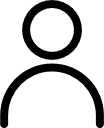 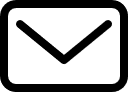 Position
Phone number
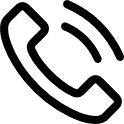